-
Gestión Comercial
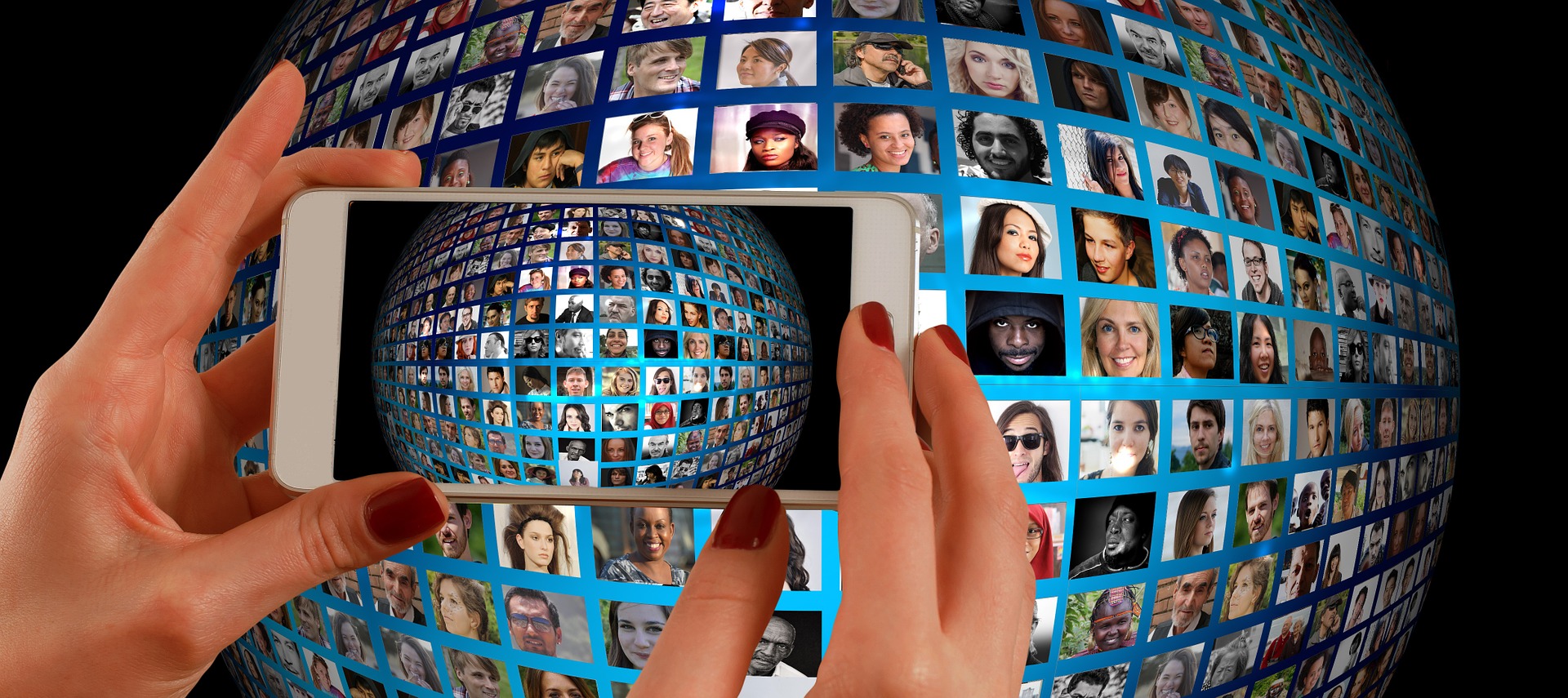 ModelosMentales
MODULO 1
Mi MM va a determinar:

Que pienso
Que siento
Que hago
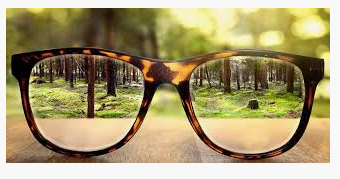 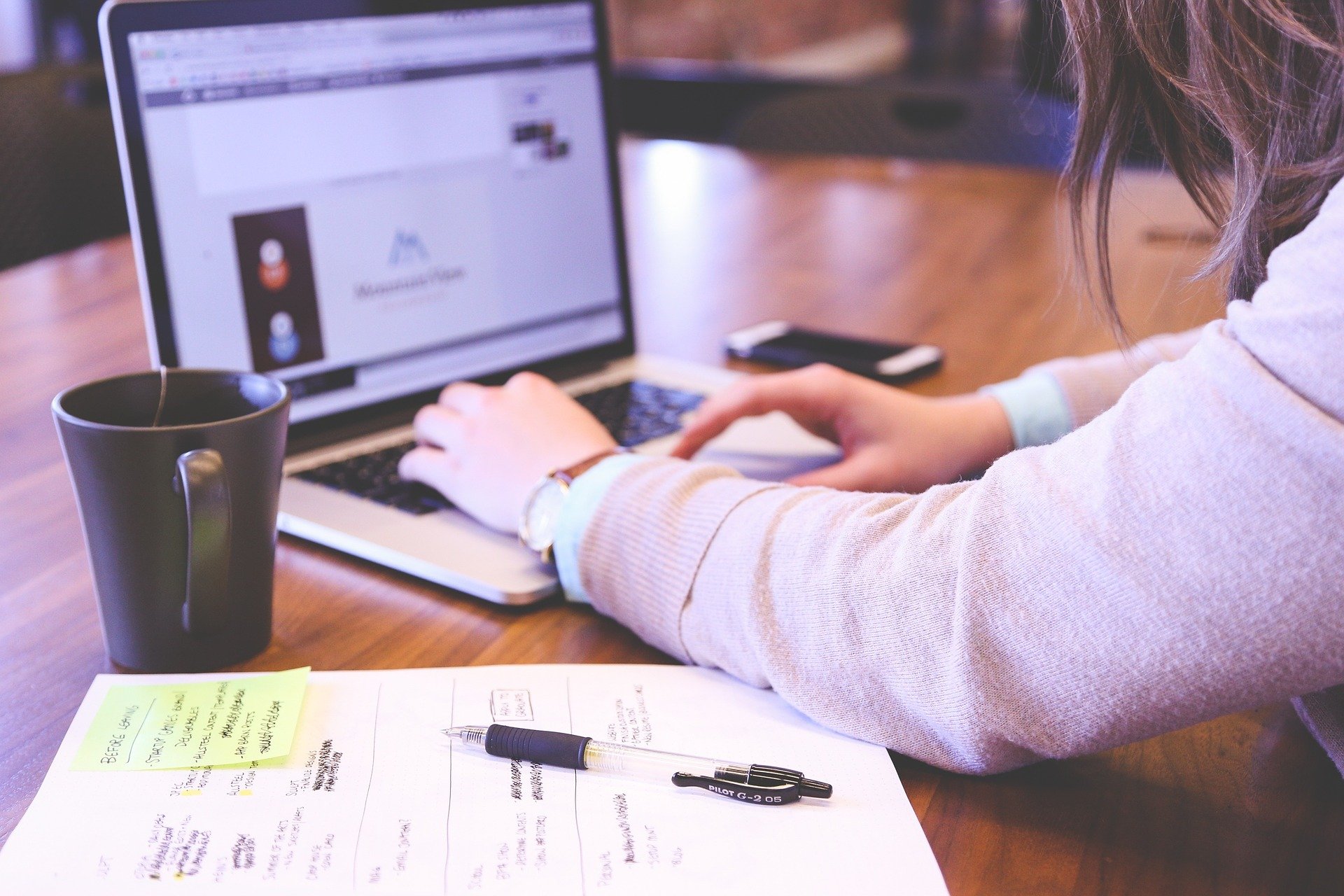 ¡Nos vemos el próximo modulo!